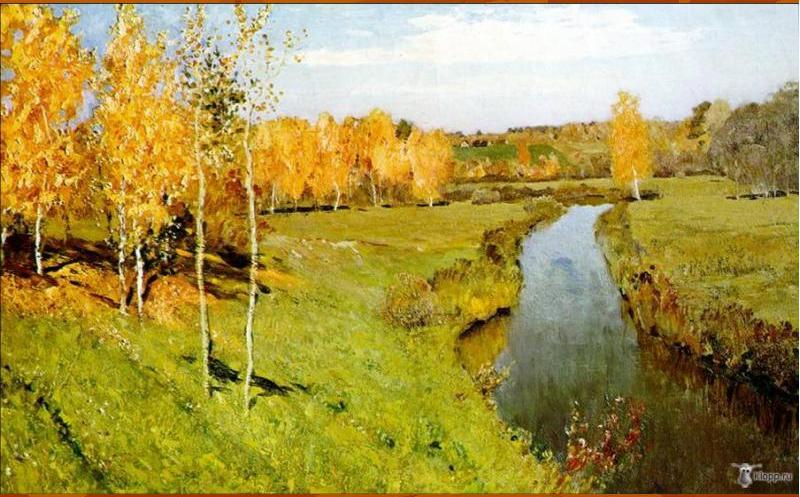 И.И.Левитан «Золотая осень»
Федор Васильев «Болото в лесу. Осень»
И.И.Левитан «Поздняя осень» 1834 г.
И.И.Шишкин «Первый снег» 1875 г.
И.И.Бродский «Опавшие листья»
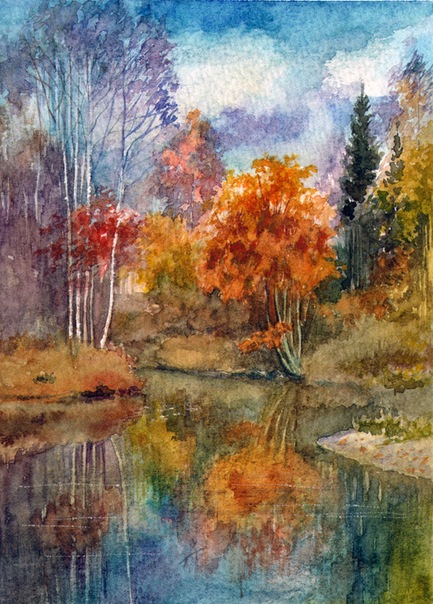 А.Г.Яковлев
В.Д.Поленов «Золотая осень»1893 г.
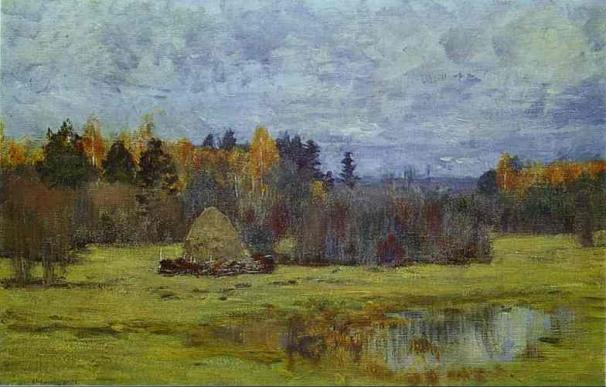 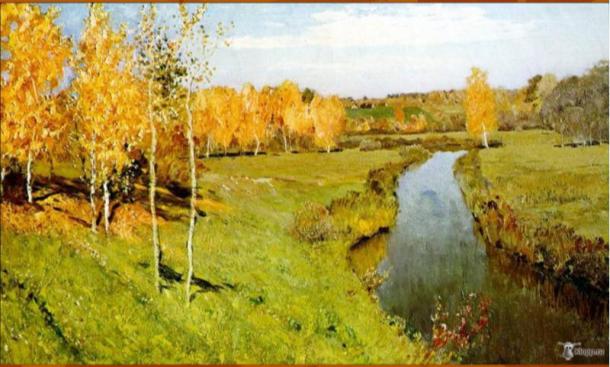 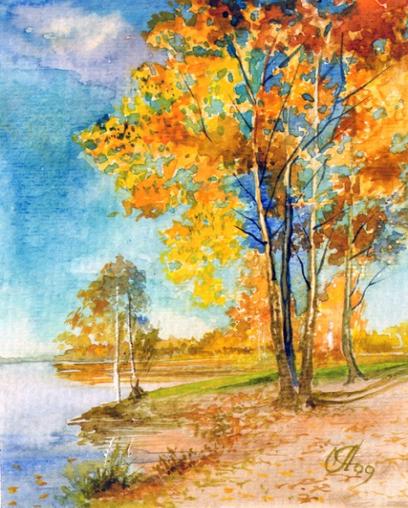 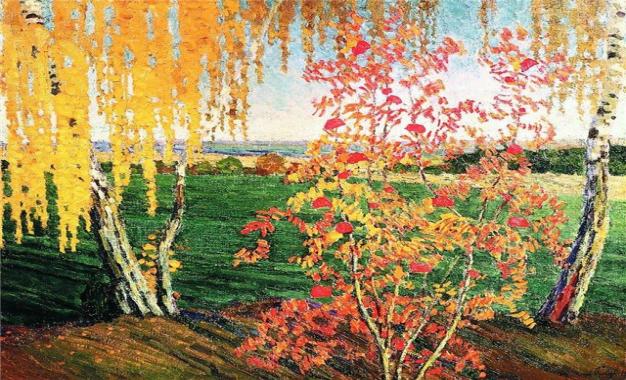 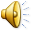 И.Э.Грабарь «Рябинка» 1915 г.
Игорь Эммануилович Грабарь
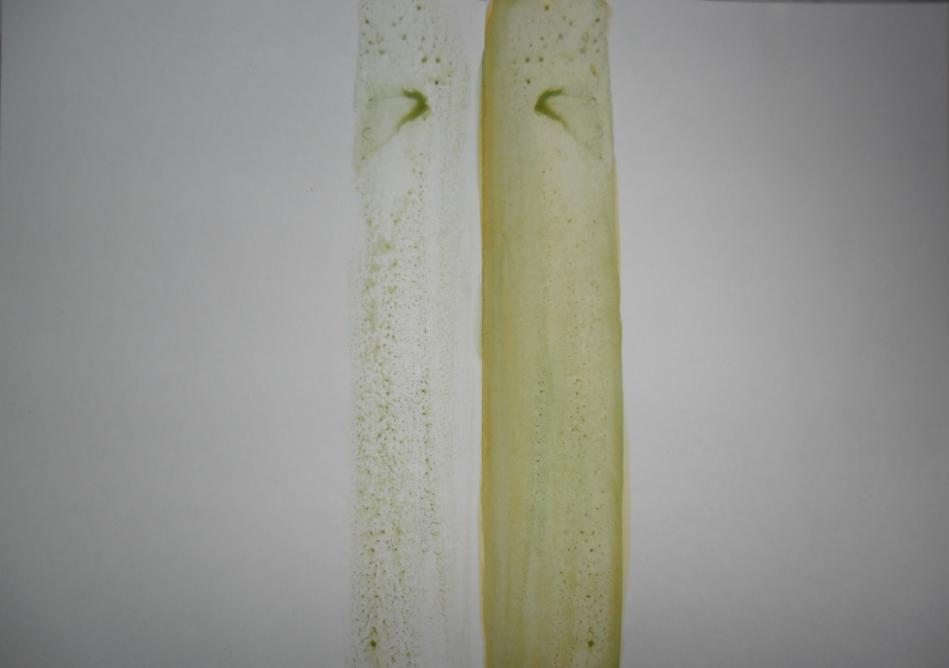 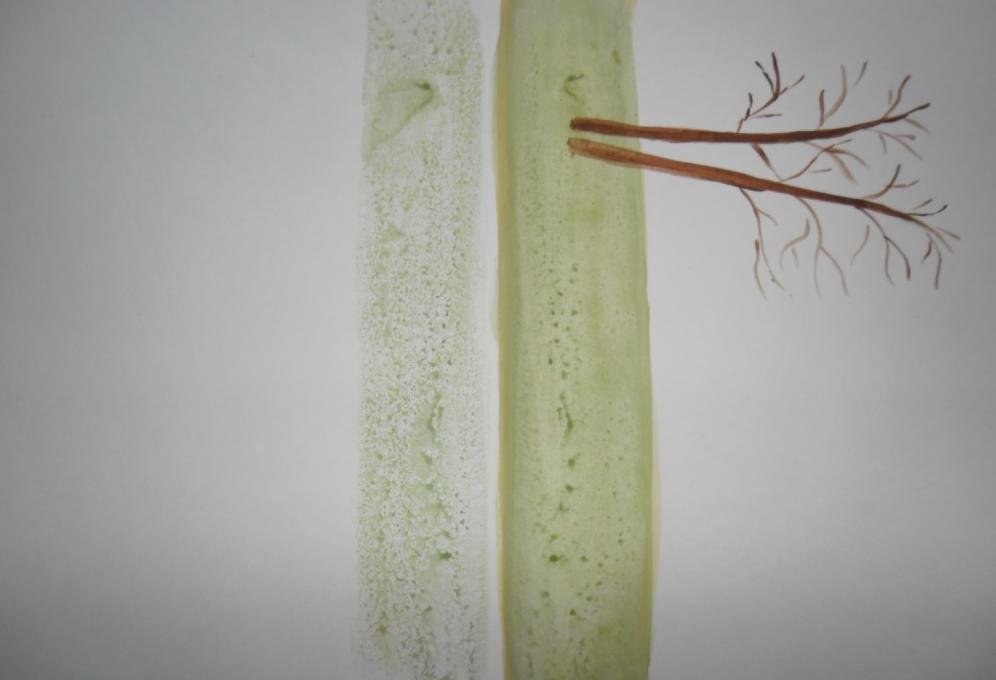 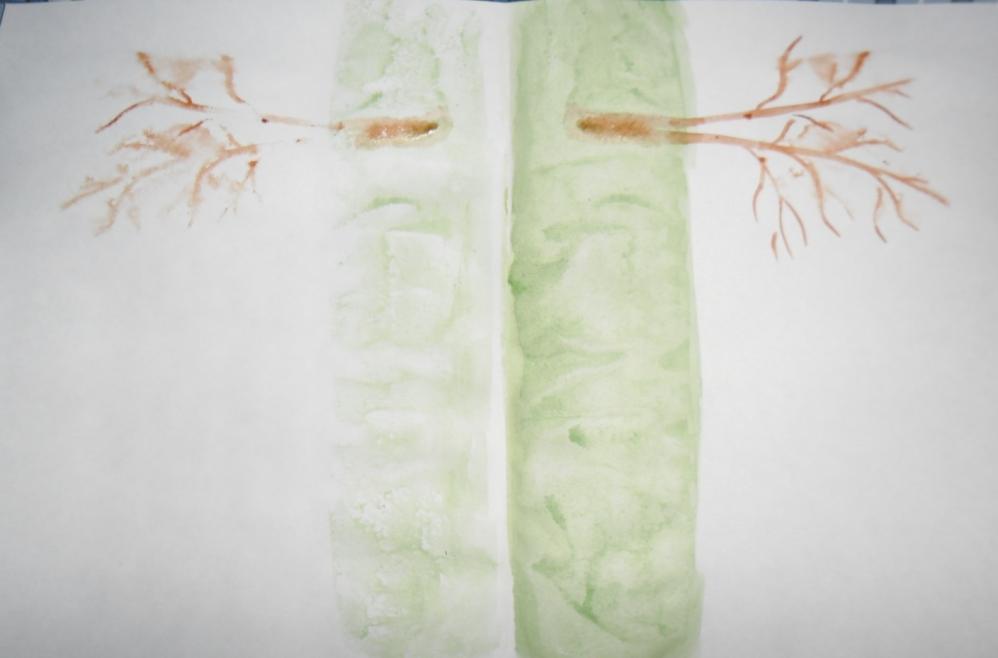 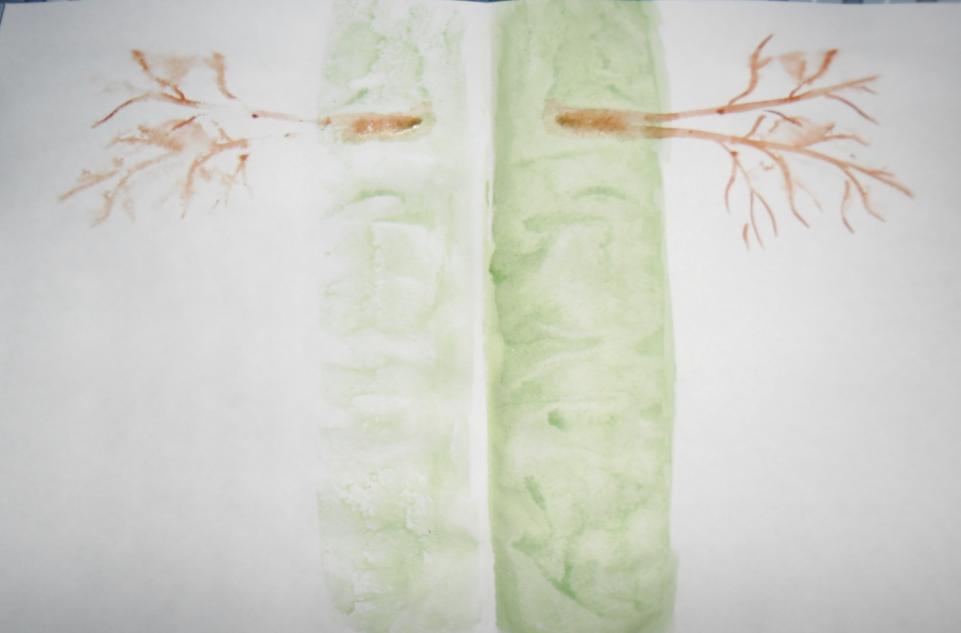 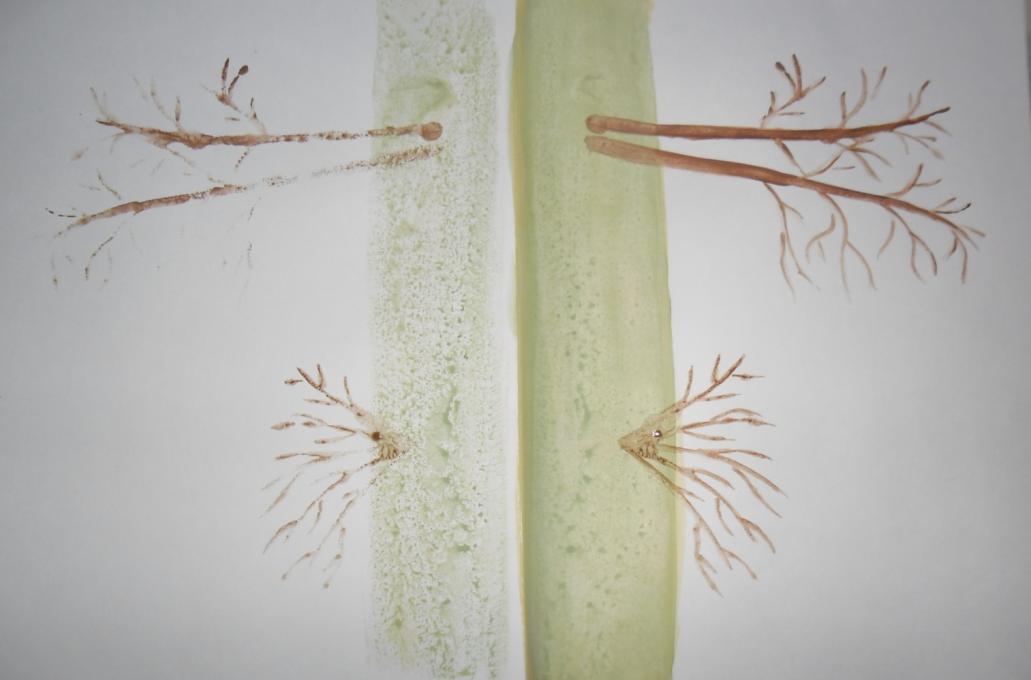 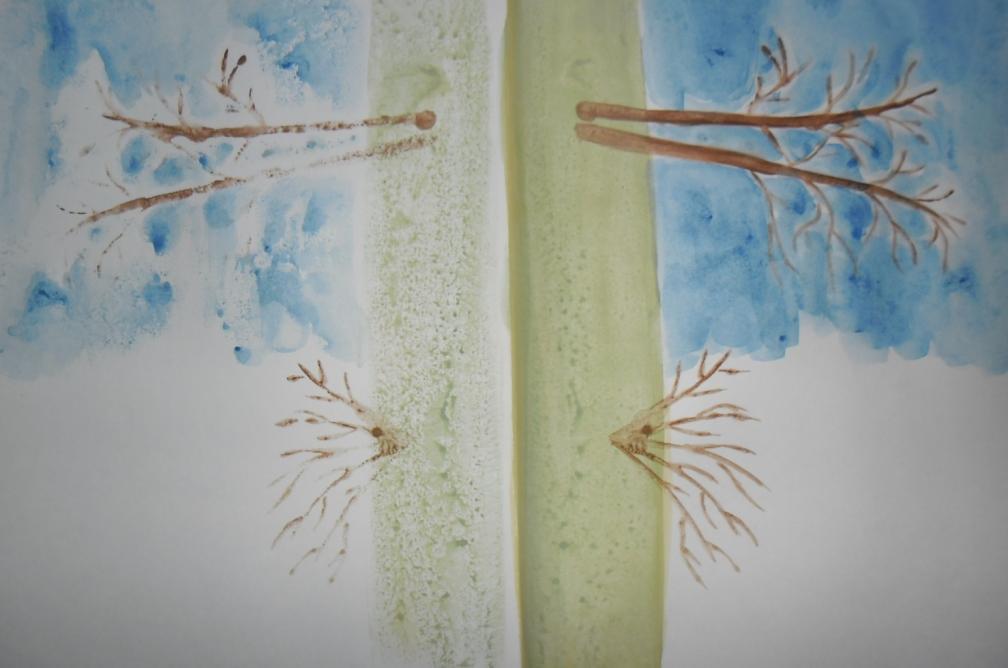 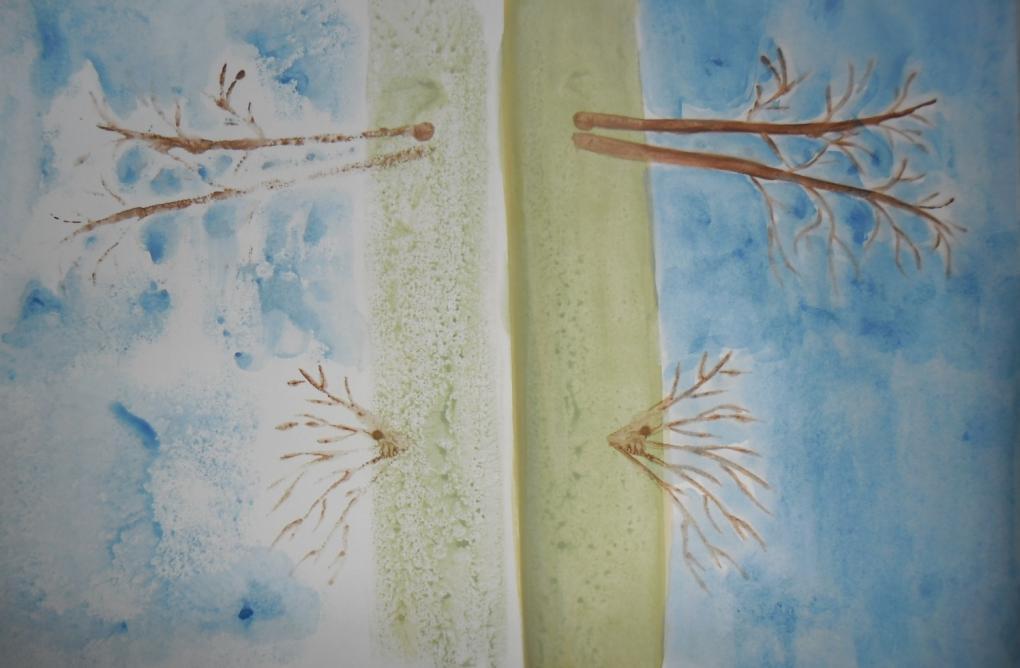 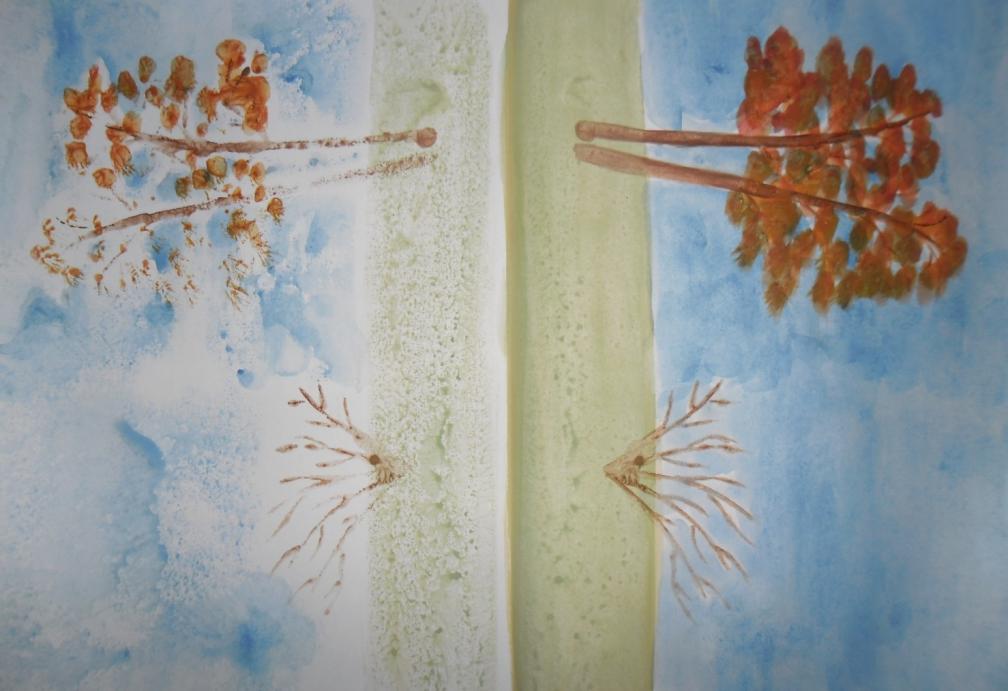 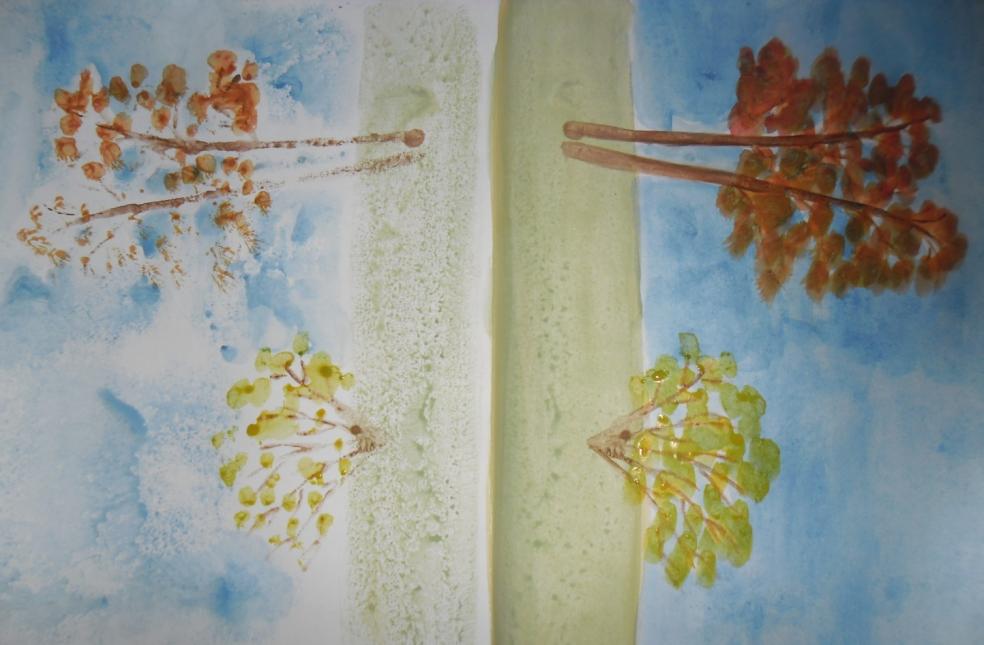 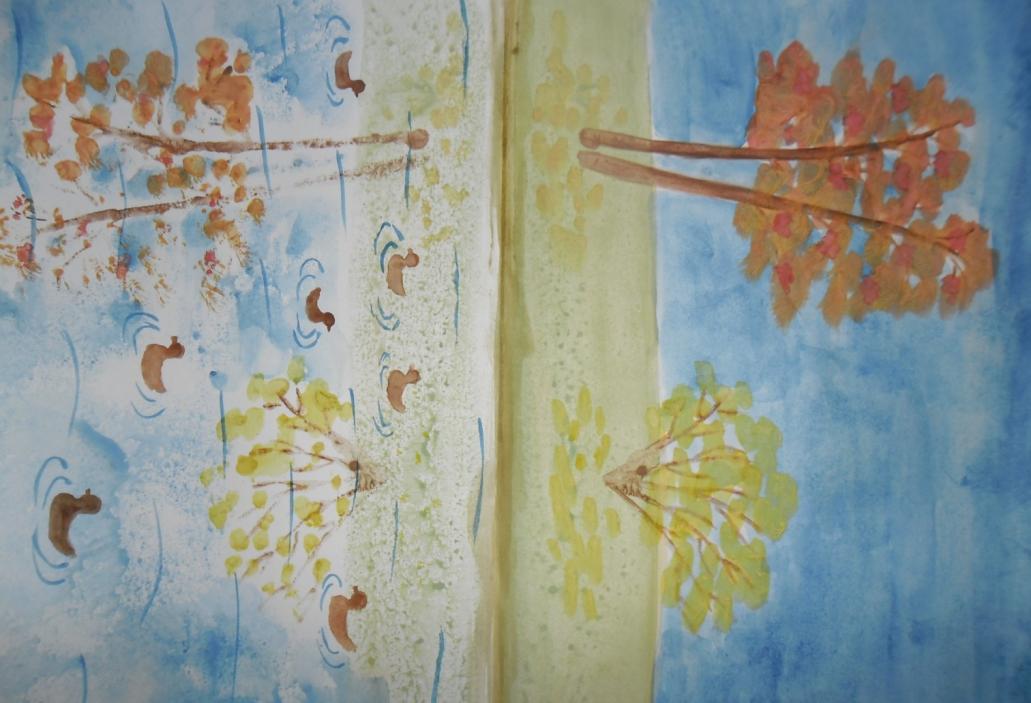 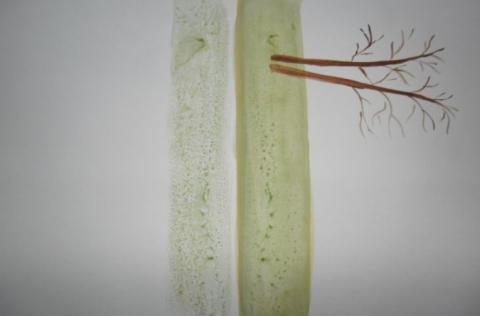 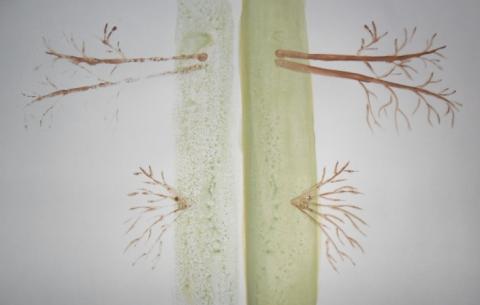 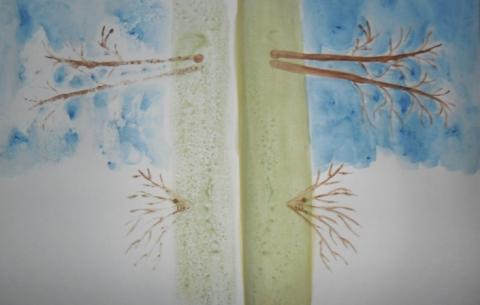 2
3
4
1
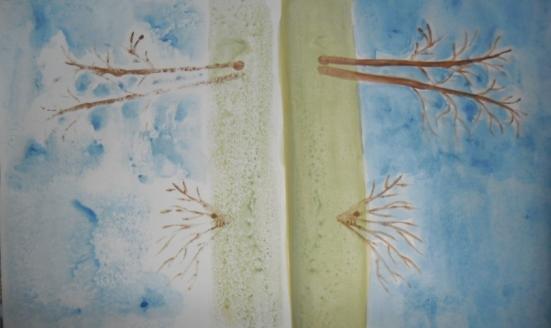 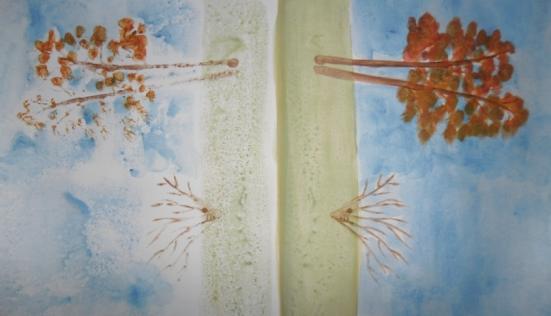 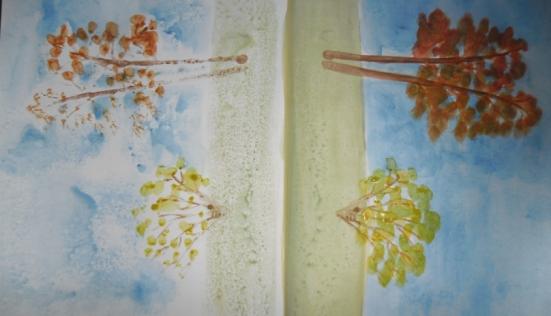 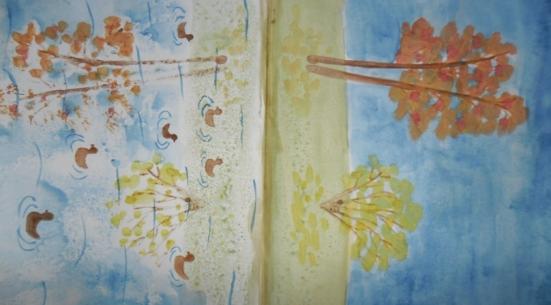 7
5
6
8